BO- och Qlik-rapporter prioriterade till första driftstart
Version 1.0
Datum 2025-03-18
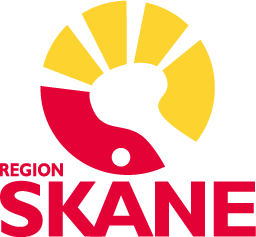 [Speaker Notes: Sammanställning validerad av Hans Lindskog och Fredrik Wiberg 2025-03-18]
Rapporter och analyser i SDV
Sammanställning Rapporter prioriterade till första driftstart av SDV.

Verktyg
Ett för mer operativ användning - BO-rapporter 
Ett för analyser och mera långsiktig uppföljning –QV (Qlikview, QlikSense)

Ingen exakt gränsdragning utan ovan är huvuddragen. 

Behörighet och synlighet
BO-rapporter styrs utifrån position och medarbetaruppdrag vilka som blir synliga samt kommer de vara mer kategoriserade i SDV.
BO-rapporter
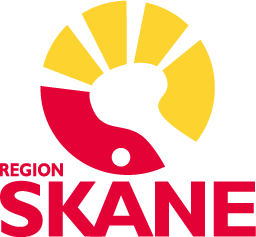 BO-rapporter
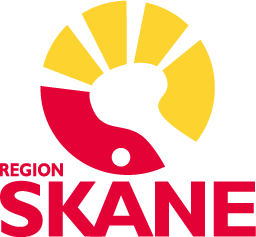 BO-rapporter
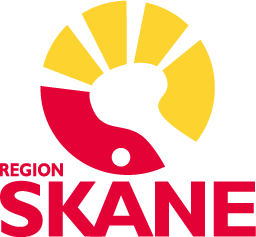 BO-rapporter
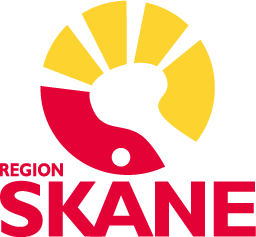 BO-rapporter
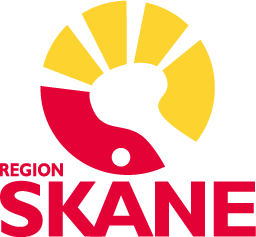 Prioriterade Qlik-applikationer till första driftstart
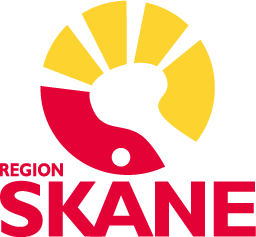